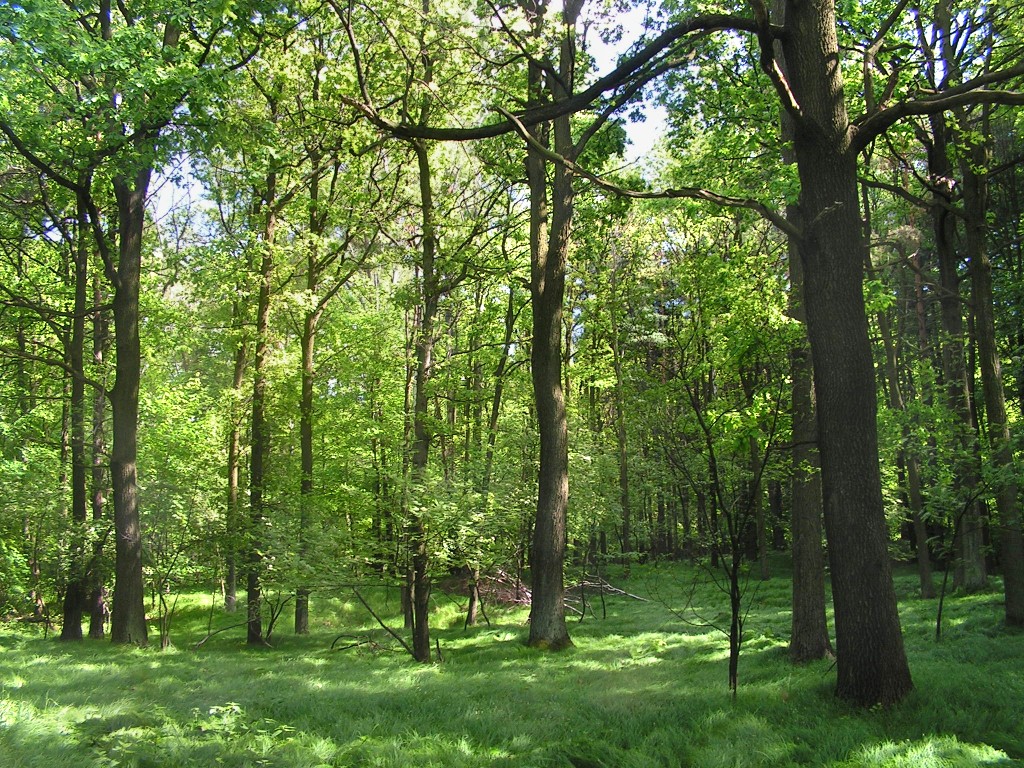 Nadleśnictwo Dwukoły
Historia
Nadleśnictwo Dwukoły - jednostka organizacyjna Lasów Pań organizacyjna Lasów Państwowych, podległa Regionalnej Dyrekcji Lasów Państwowych w Olsztynie.
            W okresie dwudziestolecia międzywojennego istniało  Nadleśnictwo o nazwie Dwukoła (1921-1939) podlegające Dyrekcji Lasów Państwowych w Toruniu. Po drugiej wojnie światowej, z upaństwowionych lasów (na mocy dekretów o reformie rolnej i o przyjęciu niektórych lasów na własność państwa) utworzono Nadleśnictwo Dwukoły.
            Nadleśnictwo Dwukoły podzielone jest na dwa obręby: Dwukoły i Żuromin, w skład których wchodzi 16 leśnictw. Pod względem podziału administracyjnego kraju położone jest na terenie dwóch województw: mazowieckiego oraz warmińsko - mazurskiego, powiatów: działdowskiego, mławskiego i żuromińskiego oraz dwudziestu gmin. powiatów: działdowskiego, mławskiego i żuromińskiego dwudziestu gmin.
             Zasięg terytorialny nadleśnictwa wynosi 1740 km², z czego lasy stanowią 17%.
Budynek Dyrekcji Nadleśnictwa
Obecny budynek dyrekcji nadleśnictwa pochodzi z czasów pruskich. Na terenie leśnictwa znajduje się rezerwat Góra Dębowa, w którym objęto ochroną starodrzew mieszany. Osobliwością Lasów Iłowskich są tzw. Gniazda Mansfelda, nazwane tak od nazwiska pruskiego leśnika. Wprowadził on nową metodę zalesiania - młode drzewa sadził on w kręgi o promieniu kilkudziesięciu metrów, natomiast środek obszaru miał zalesiać się sam.
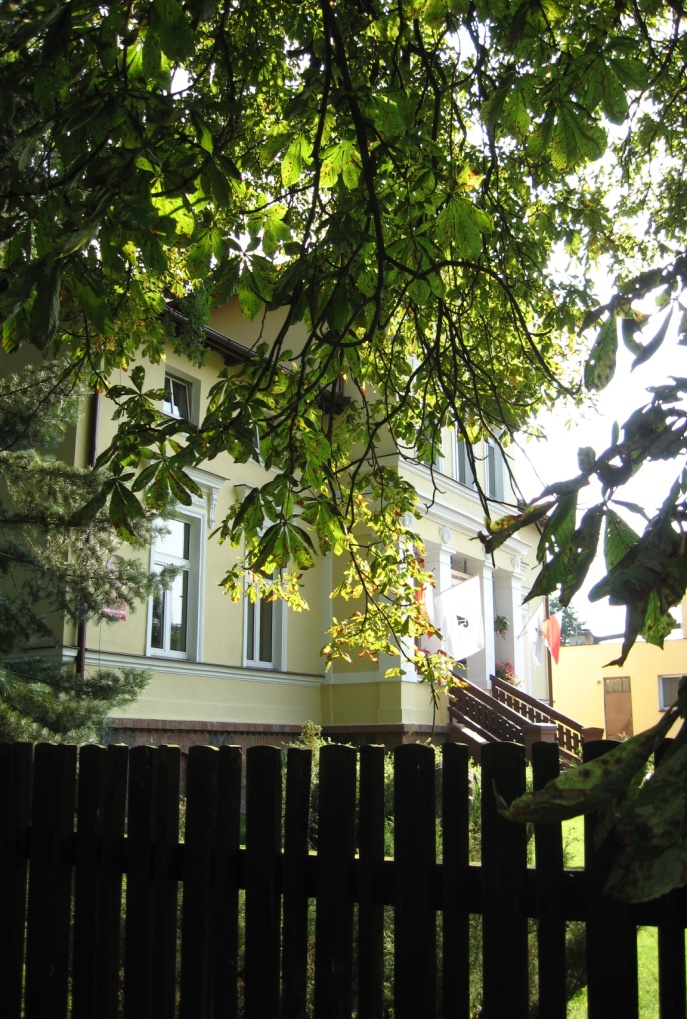 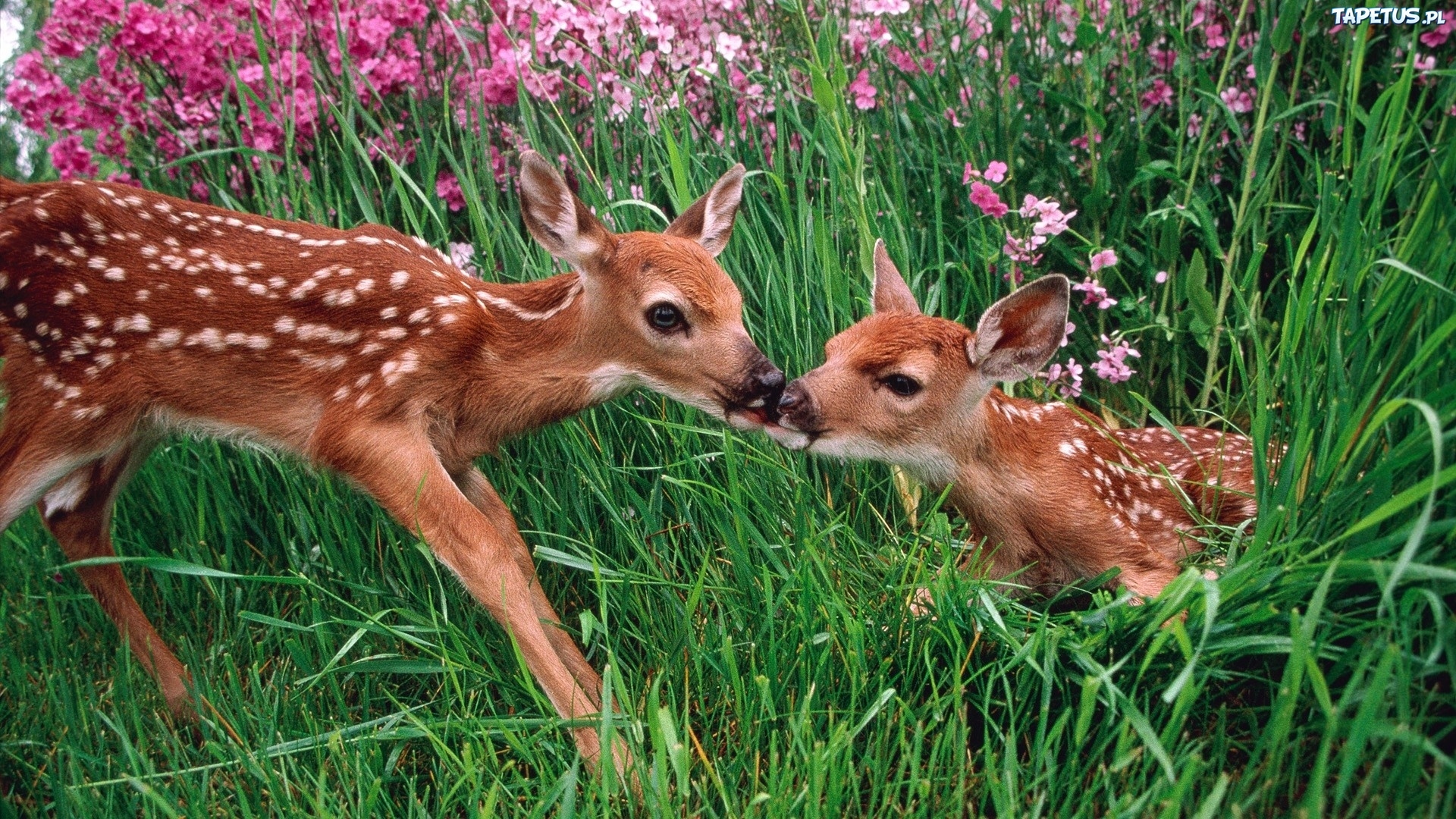 Zwierzęta
Na terenie nadleśnictwa żyje ponad 40 gatunków chronionych zwierząt, w tym gniazda ptaków chronionych, wokół których wyznaczone są dodatkowo strefy ochronne: bielik zwyczajny, orlik krzykliwy, bocian czarny.
Dziki
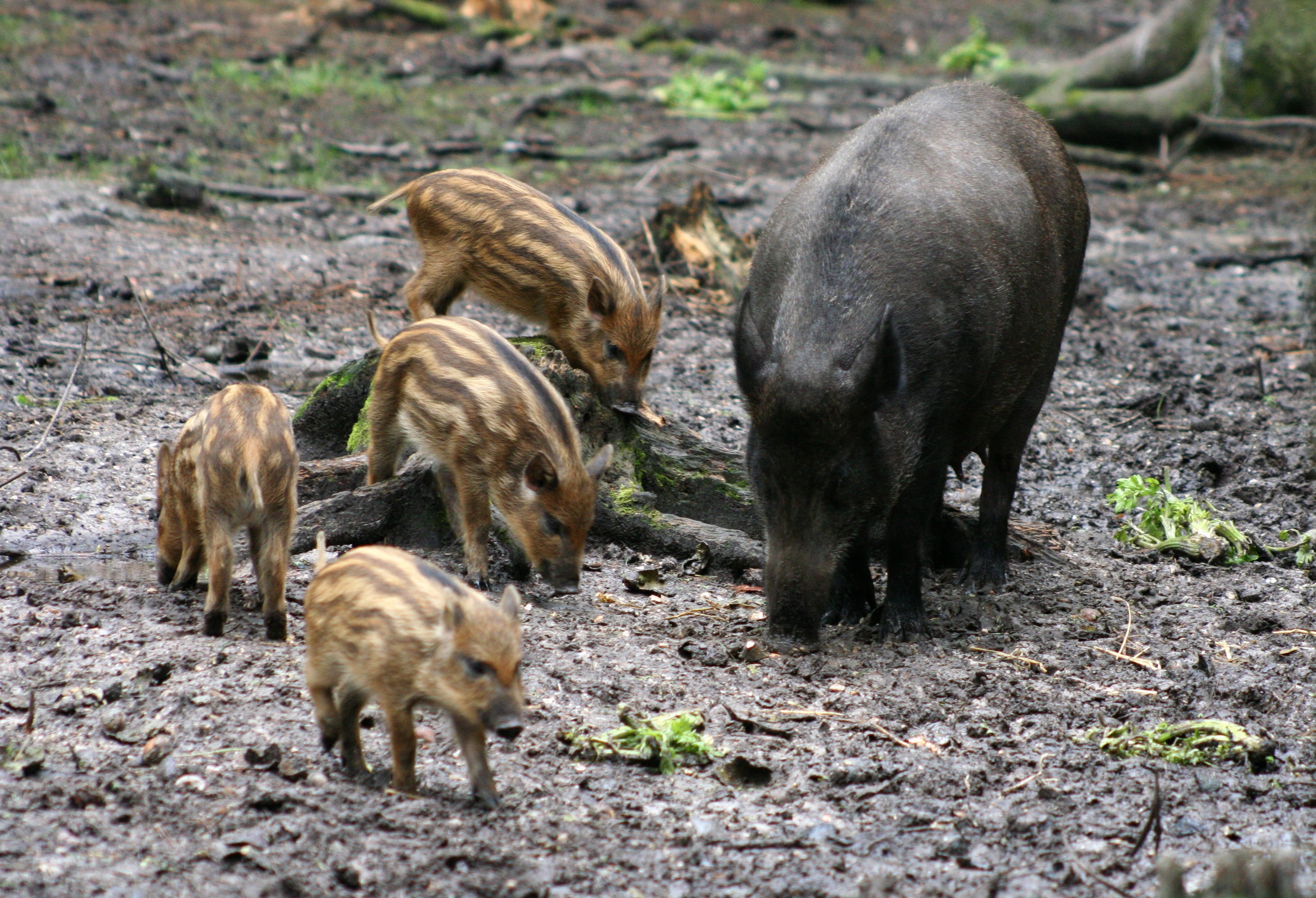 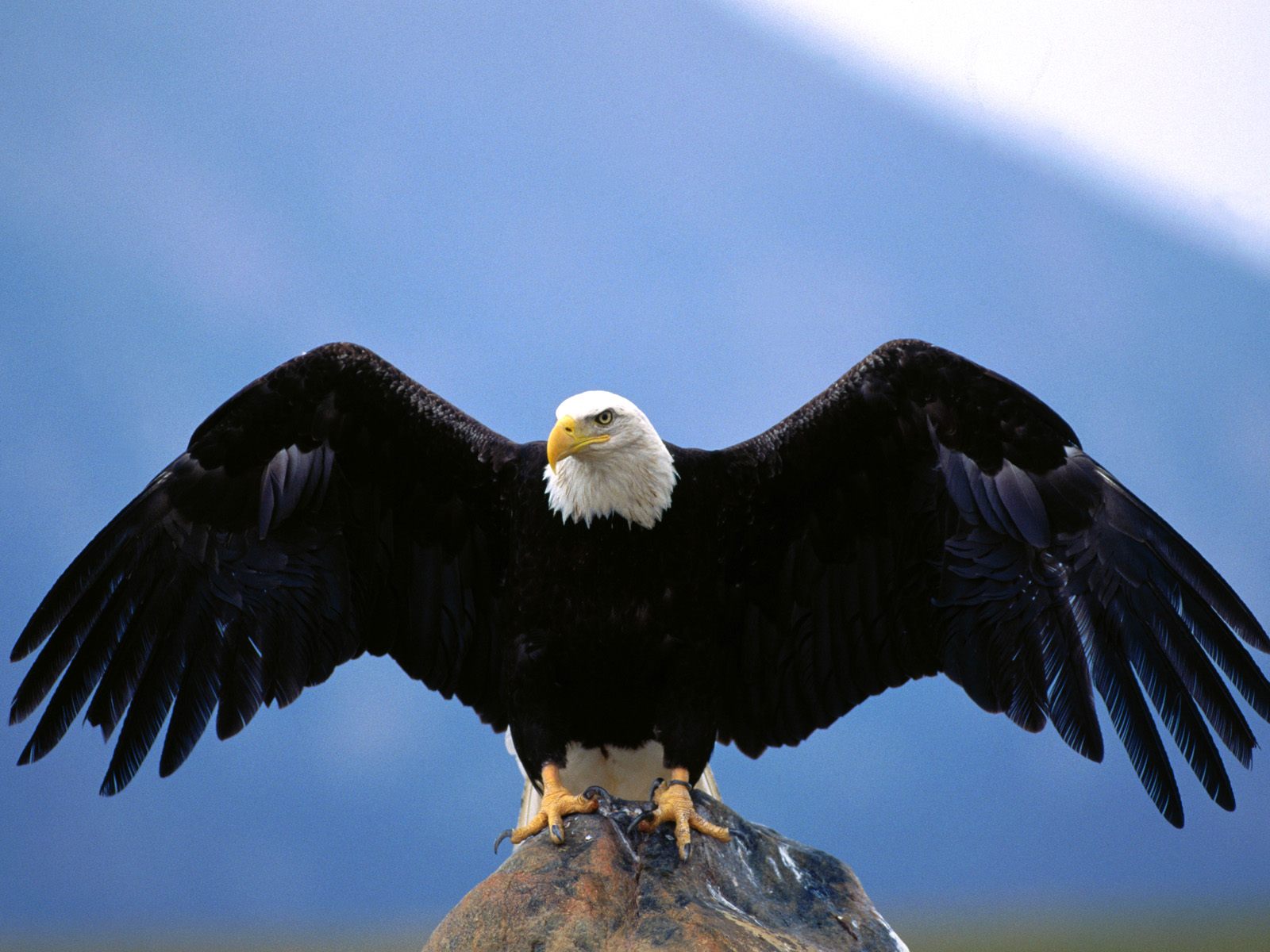 Bielik zwyczajny
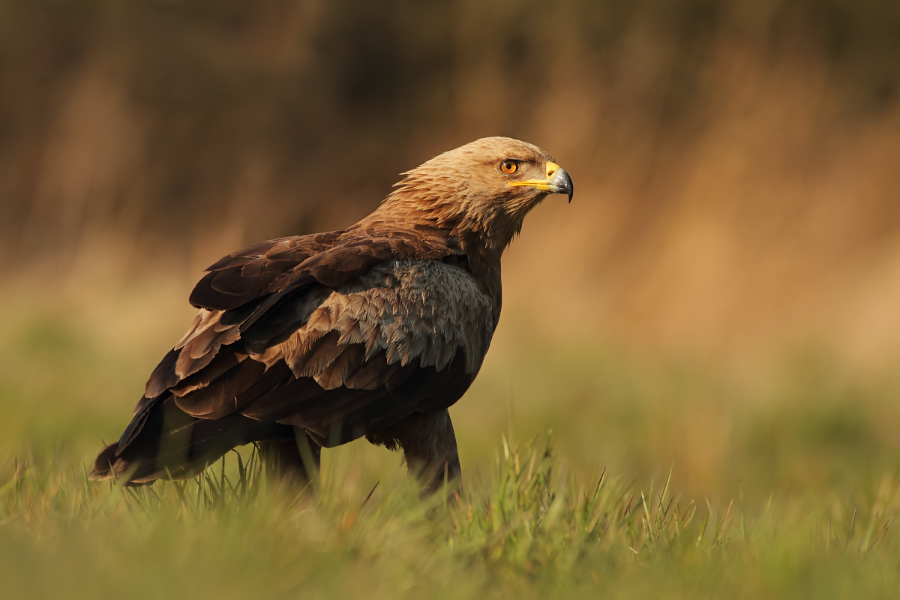 Orlik krzykliwy
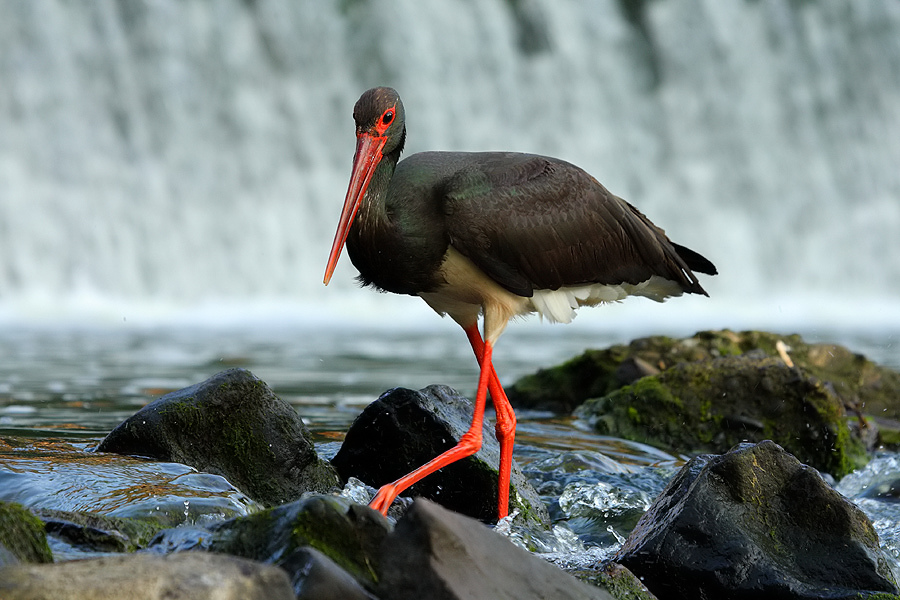 Bocian czarny
Rośliny
Jako że znaczna część drzewostanów Nadleśnictwa została założona na gruntach porolnych – ok. 51 % powierzchni, a blisko 70 % składu gatunkowego drzewostanów stanowi sosna pospolita, posiadają one obniżoną odporność na szereg czynników szkodotwórczch, zarówno tych natury biotycznej jak i abiotycznej. W wyniku jednoczesnego oddziaływania czynników uszkadzajacych drzewostany w wielu przypadkach doszło do rozluźnienia zwarcia i spadku zadrzewienia. Obecnie stan sanitarny lasu można ocenić jako dobry.                                                       
     Znaczna część drzewostanów Nadleśnictwa została założona na gruntach porolnych – ok. 51 % powierzchniPewne zagrożenie stwarzają choroby wywoływane przez grzyby patogeniczne, głównie hubę korzeniową w drzewostanach na gruntach porolnych oraz opieńkę miodową.
Niektóre gatunki roślin
Na terenie nadleśnictwa rośnie ponad 40 gatunków roślin i grzybów chronionych m.in.: barwinek pospolity, miodownik melisowaty, chrobotek reniferowy, wawrzynek wilczełyko, kosaciec syberyjski, sasanki, storczyki, widłaki oraz szmaciak gałęzisty czy czasznica olbrzymia.
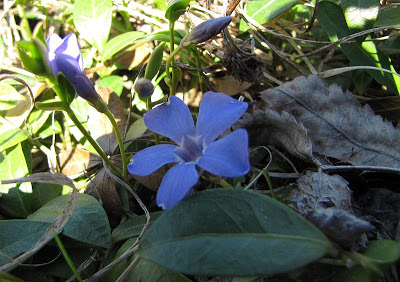 Barwinek pospolity
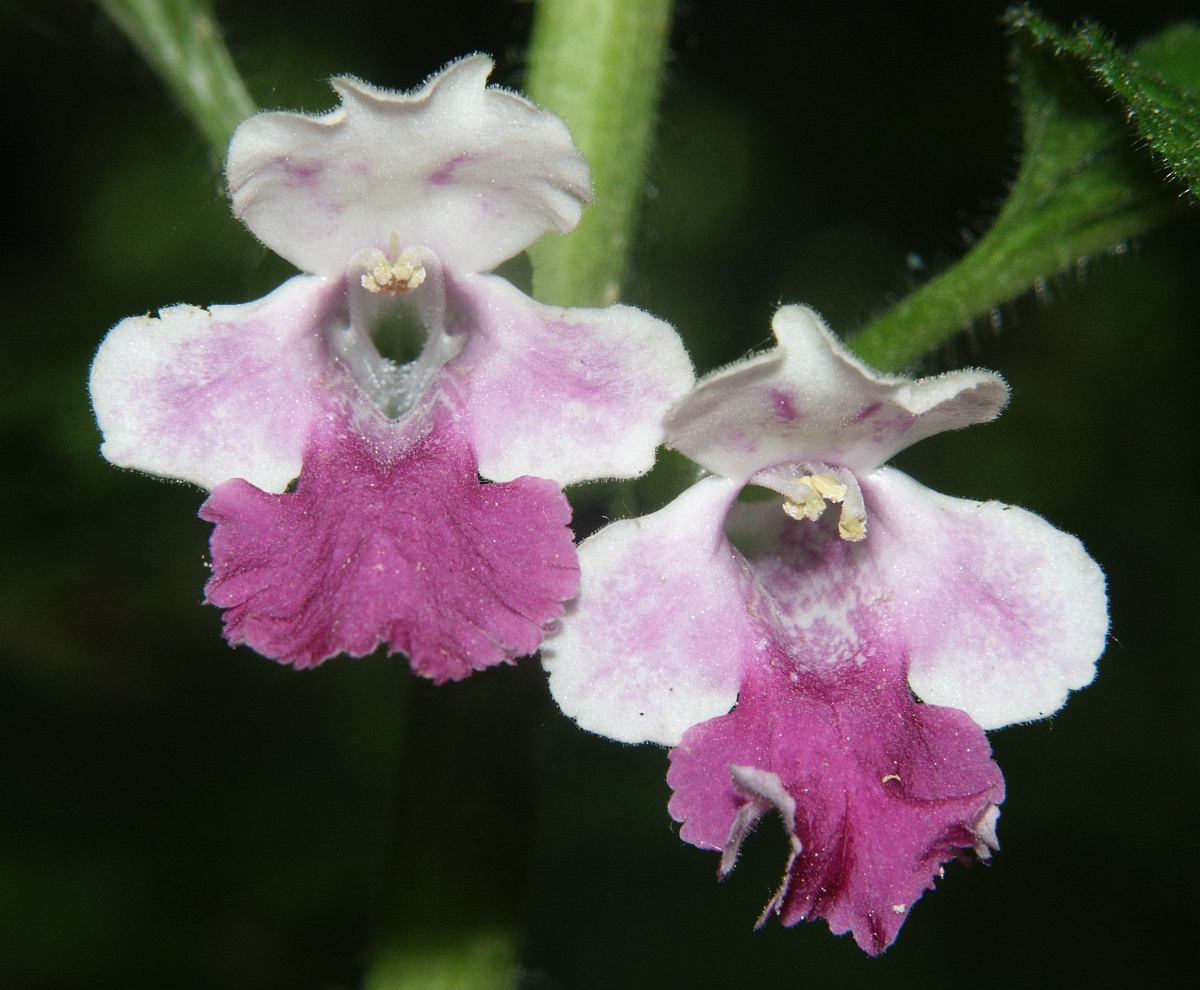 Miodownik melisowaty
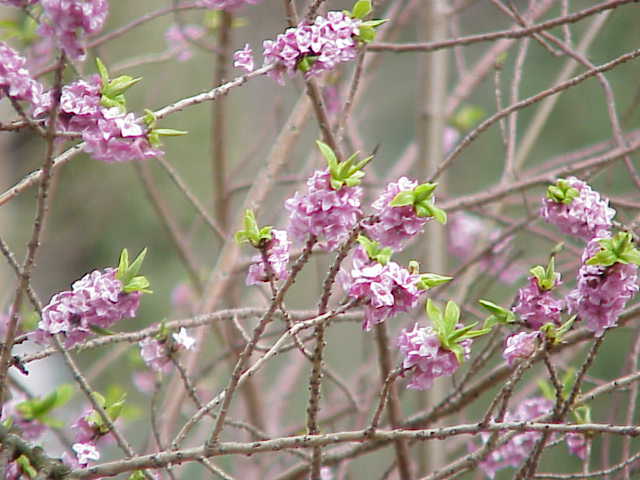 Wawrzynek wilczełyko
Wykonały :
Weronika Pętlicka
Marta Chylińska
Zofia Wtulich